Figure 1. LRRK2 kinase mutant inhibits activity of PRDX3 in transgenic Drosophila. (A) Immunoblot of head lysates from ...
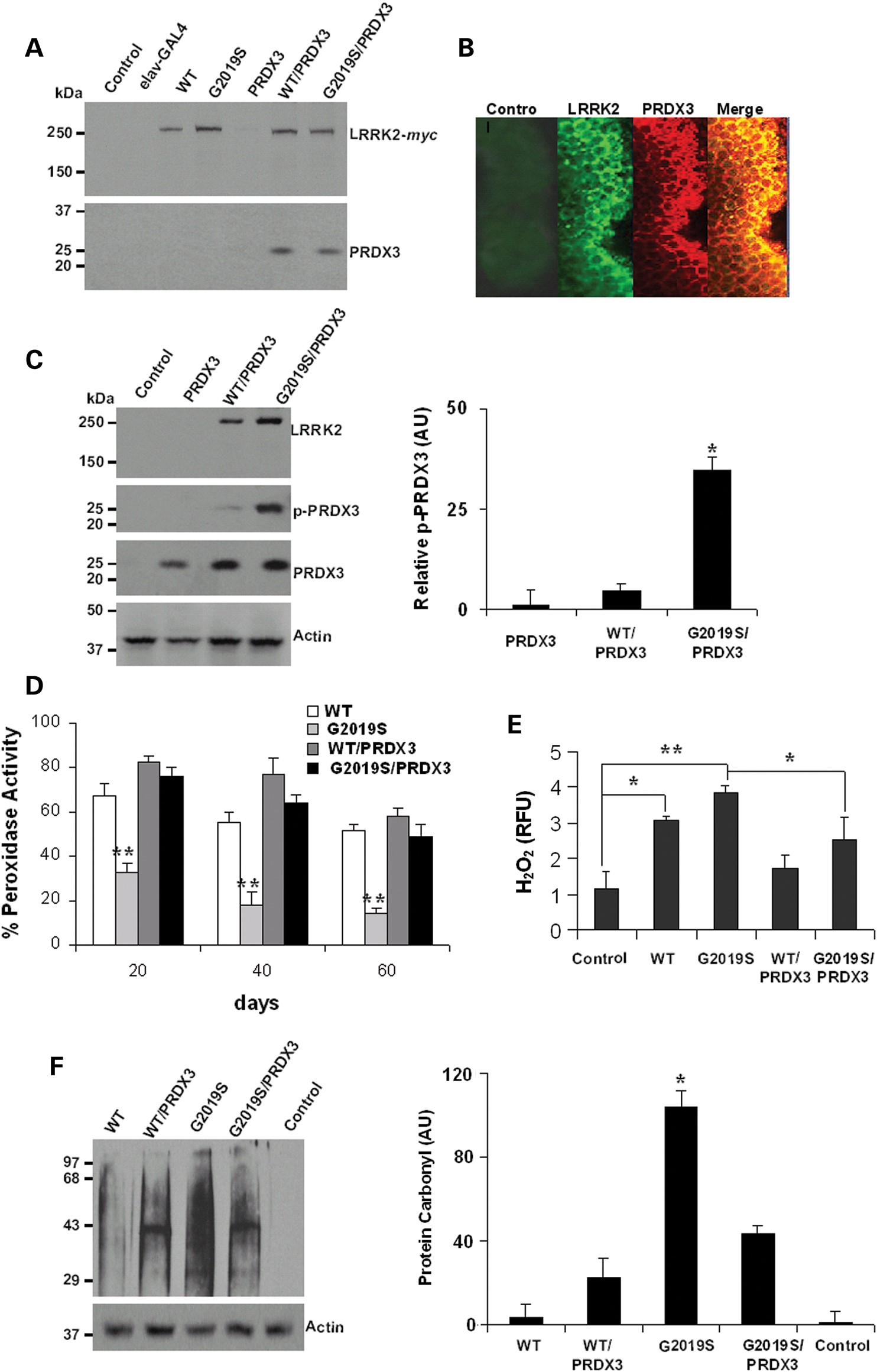 Hum Mol Genet, Volume 23, Issue 12, 15 June 2014, Pages 3157–3165, https://doi.org/10.1093/hmg/ddu026
The content of this slide may be subject to copyright: please see the slide notes for details.
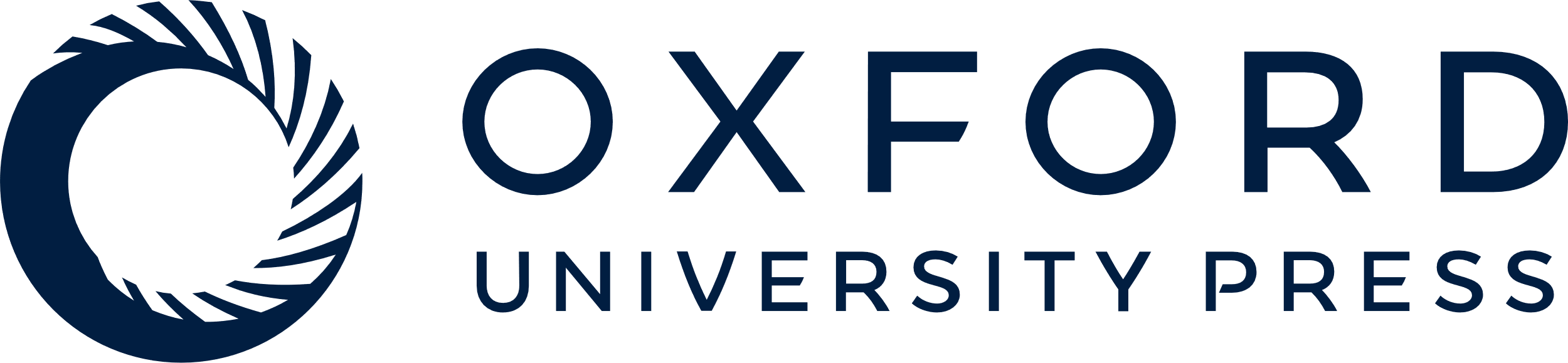 [Speaker Notes: Figure 1. LRRK2 kinase mutant inhibits activity of PRDX3 in transgenic Drosophila. (A) Immunoblot of head lysates from 20 d.p.e. flies that were subjected to immunoprecipitation using myc-specific antibody. WT refers to the LRRK2-WT line, G2019S is the LRRK2-G2019S line and the control is UAS-LRRK2 line that was not crossed with the driver. (B) Images showing colocalization of LRRK2 and PRDX3 signals in brain whole mounts. The control was probed with anti-LRRK2 as primary antibody. (C) Representative immunoblot showing p-PRDX3 detected by phospho-specific antibody. Chart showing relative p-PRDX3 levels over total PRDX3. *Significant increase from PRDX3 values at P < 0.01 by Student's t-test. AU, arbitrary unit. (D) Chart showing peroxidase activities as percent mean fluorescence ± SEM of values in PRDX3 lysate. Data were derived from three independent crosses that were background corrected and normalized to PRDX3 lysate values. **Significant decrease from PRDX3 values at P < 0.01 by Student's t-test. (E) Level of H2O2 as relative fulorescence unit ± SEM (n = 4) normalized to PRDX3 values. *,**Significant difference at P < 0.05 and P < 0.01 by one-way ANOVA with Bonferroni corrections. (F) Level of oxidized protein in LRRK2-variant-expressing flies relative to loading control. *Significant increase from all values at P < 0.01 by one-way ANOVA. Genotypes: elav-GAL4/+, elav-GAL4-hLRRK2 variants, elav-GAL4-PRDX3, elav-GAL4-hLRRK2; elav-GAL4-PRDX3.


Unless provided in the caption above, the following copyright applies to the content of this slide: © The Author 2014. Published by Oxford University Press. All rights reserved. For Permissions, please email: journals.permissions@oup.com]
Figure 4 PRDX3 and Ebselen ameliorate mutant-induced degeneration of muscle and mitochondria. (A) Transmission ...
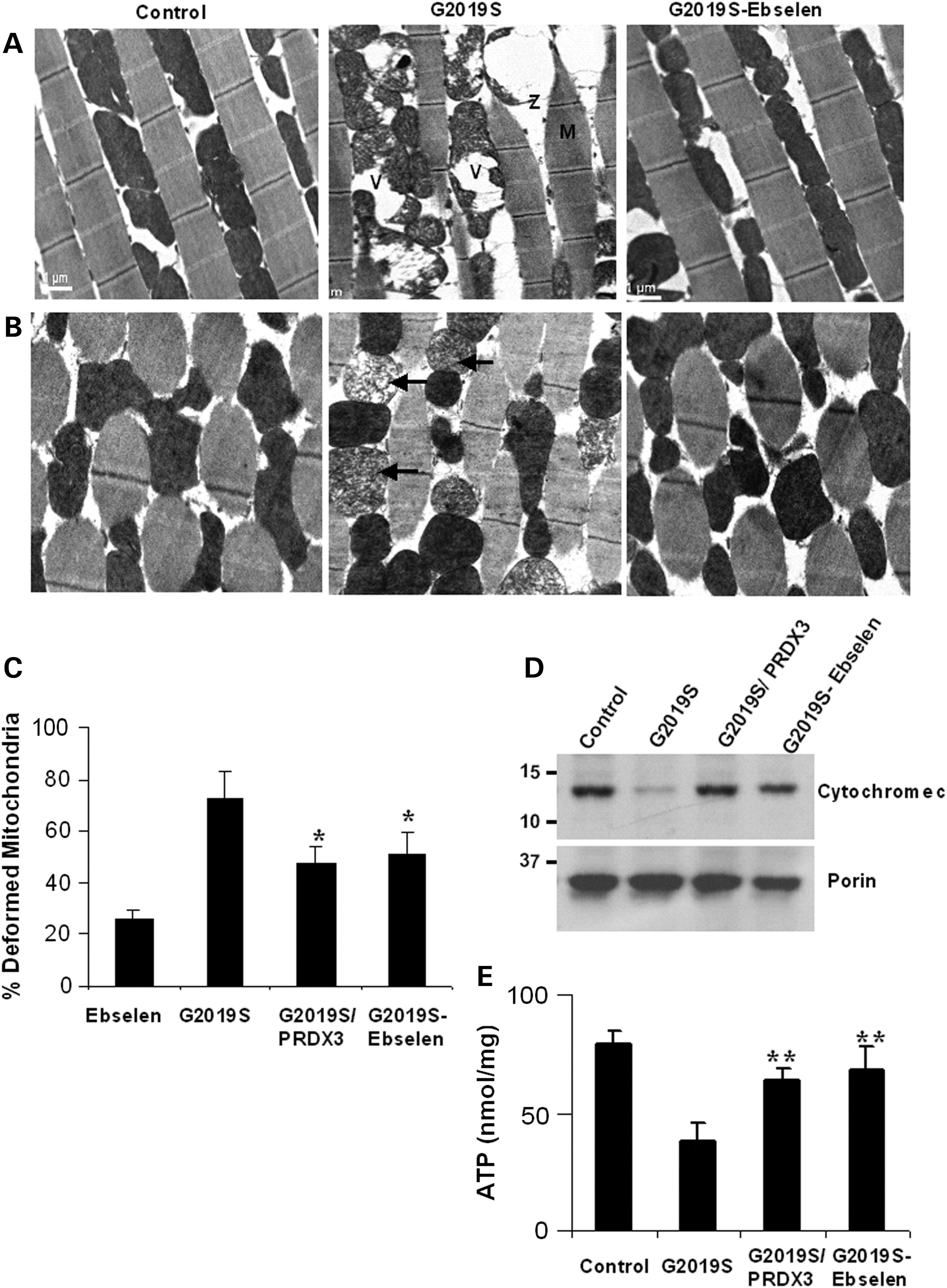 Hum Mol Genet, Volume 23, Issue 12, 15 June 2014, Pages 3157–3165, https://doi.org/10.1093/hmg/ddu026
The content of this slide may be subject to copyright: please see the slide notes for details.
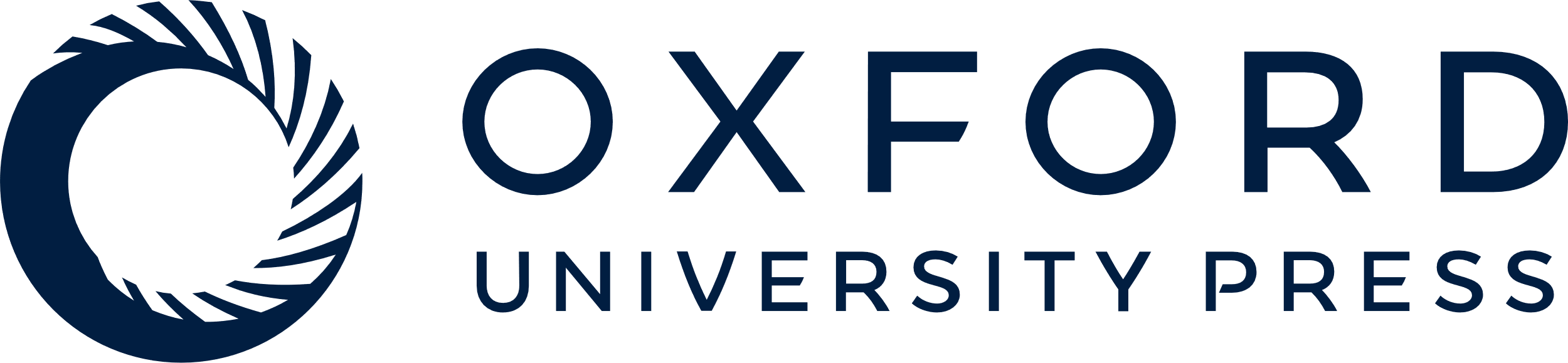 [Speaker Notes: Figure 4 PRDX3 and Ebselen ameliorate mutant-induced degeneration of muscle and mitochondria. (A) Transmission electron micrograph of longitudinal thoracic muscle sections showing the effects of Ebselen on kinase mutant-induced disruption of myofibrils with diffused Z-lines (Z) and M-bands (M). Swollen and vacuolated mitochondria (V) are also shown. (B) Transverse sections showing reduction in kinase mutant-induced fragmentation of cristae (arrows). Scale bars: 1 μm. (C) Chart showing percent of deformed mitochondria ± SEM normalized to driver control. Data were derived from the relative number of deformed over healthy mitochondria in 20 fields of five sections for each genotypic line. *Significant decrease from kinase mutant values at P < 0.05 by Student's t-test. (D) Immunoblot analysis of extracts for the level of cytochrome c in the mitochondria treated and untreated LRRK2-G2019S and driver control. (E) Comparison of ATP levels in the mitochondrial extracts showing mean ATP ± SEM (n = 4, cohort of 20 thoraces), corrected for blank and calculated from standard curve plot. **Significant increase from kinase mutant values at P < 0.01 by one-way ANOVA with Bonferroni corrections. Genotypes: 24B-GAL4/+, 24B-GAL4-hLRRK2, 24B-GAL4-hLRRK2; 24B-GAL4-PRDX3.


Unless provided in the caption above, the following copyright applies to the content of this slide: © The Author 2014. Published by Oxford University Press. All rights reserved. For Permissions, please email: journals.permissions@oup.com]
Figure 3 PRDX3 and Ebselen ameliorate mutant-induced motor dysfunction. (A) Age-dependent climbing scores as percent ...
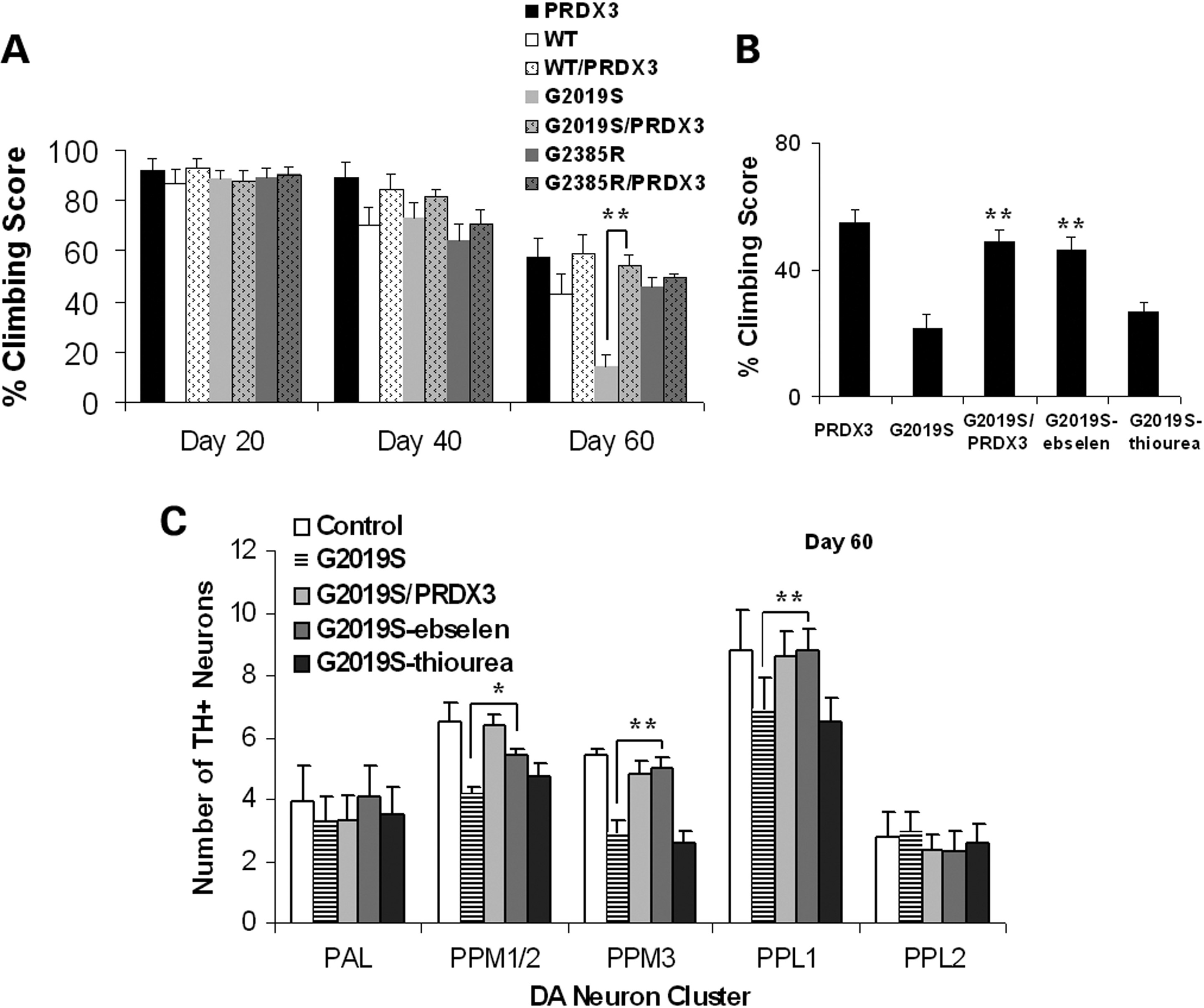 Hum Mol Genet, Volume 23, Issue 12, 15 June 2014, Pages 3157–3165, https://doi.org/10.1093/hmg/ddu026
The content of this slide may be subject to copyright: please see the slide notes for details.
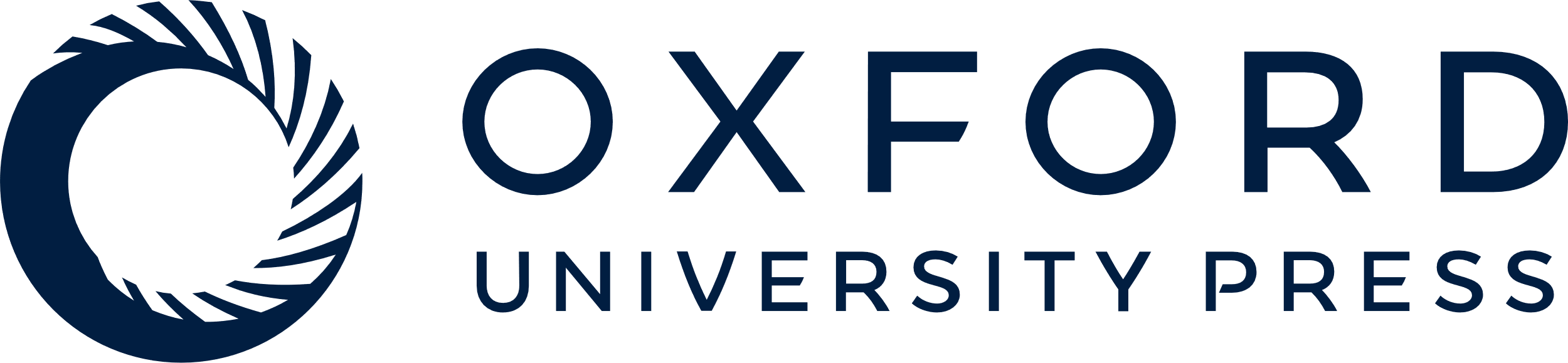 [Speaker Notes: Figure 3 PRDX3 and Ebselen ameliorate mutant-induced motor dysfunction. (A) Age-dependent climbing scores as percent of mean ± SEM (n = 3, cohort of 50) normalized to control. **Significant increase from G2019S values at P < 0.01 by one-way ANOVA with Bonferroni corrections. (B) Climbing scores as in (A). (C) DA neuronal counts by cluster (n = 3, cohort of 20). *,**Significant difference at P < 0.05 and P < 0.01 by one-way ANOVA with Bonferroni corrections.


Unless provided in the caption above, the following copyright applies to the content of this slide: © The Author 2014. Published by Oxford University Press. All rights reserved. For Permissions, please email: journals.permissions@oup.com]
Figure 2. PRDX3 ameliorate mutant-induced DA neuronal degeneration. (A) Survival curves as percent living flies (n = 3, ...
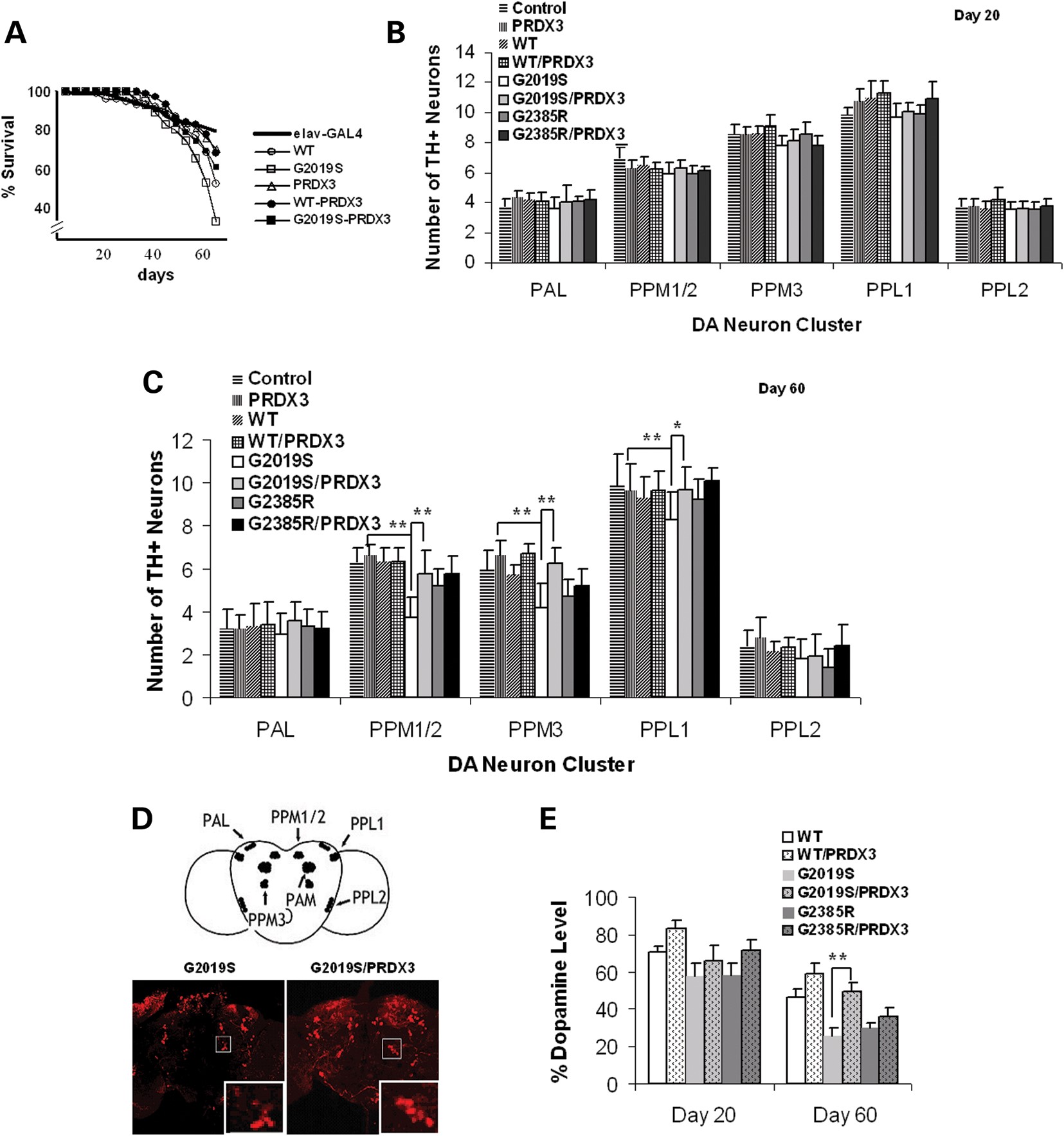 Hum Mol Genet, Volume 23, Issue 12, 15 June 2014, Pages 3157–3165, https://doi.org/10.1093/hmg/ddu026
The content of this slide may be subject to copyright: please see the slide notes for details.
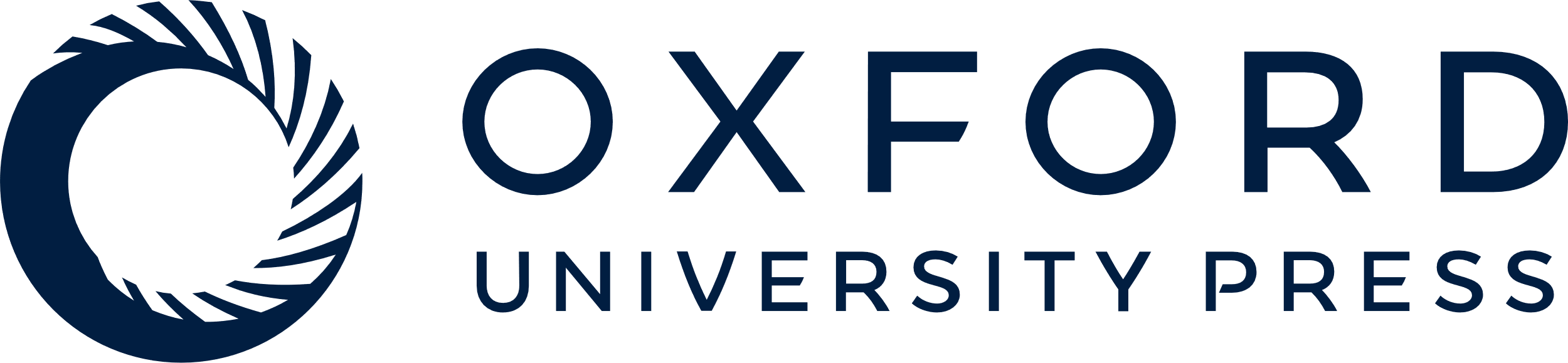 [Speaker Notes: Figure 2. PRDX3 ameliorate mutant-induced DA neuronal degeneration. (A) Survival curves as percent living flies (n = 3, cohort of 50). Intergenotypic differences were analyzed by log-rank test, significant at P < 0.05. (B) Chart showing mean DA neuronal counts per cluster in the brain at 20 d.p.e. (n = 3; cohort of 20). (C) DA neuronal counts at 60 d.p.e. (n = 3; cohort of 20). *,**Significant difference at P < 0.05 and P < 0.01 by one-way ANOVA with Bonferroni corrections. The elav-GAL4 driver line was used as control. (D) Representative images of brain whole mount at 60 d.p.e. showing the PPM3 cluster (boxed) labeled with anti-TH antibody (red signal). Scale bar: 100 μm. (E) Dopamine level in fly brains as percent of mean absorbance ± SEM (n = 4) normalized to control. **Significant increase from counts in G2019S values at P < 0.01 by Student's t-test. PPL, protocerebral posterior lateral; PPM, protocerebral posterior medial; PAL, protocerebral anterior lateral. Genotypes: ddc-GAL4/+, ddc-GAL4-hLRRK2, ddc-GAL4-hLRRK2; ddc-GAL4-PRDX3.


Unless provided in the caption above, the following copyright applies to the content of this slide: © The Author 2014. Published by Oxford University Press. All rights reserved. For Permissions, please email: journals.permissions@oup.com]